Earth Science Vocab 4
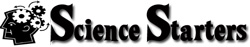 Unscramble the letters to identify these terms.
1. How strong an earthquake may be
D A M G U T I N E
2. Temperature and precipitation over a long period of time
M C L T I A E
M A T U N I S
3. A tidal wave caused by seismic activity
T E R U I O P N
4.Volcanologists might want to check out these
R H M H I E S E P E
5. East or west half?
T. Tomm Updated 2022   https://sciencespot.net
Earth Science Vocab 4
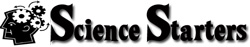 The answers are …
D A M G U T I N E
MAGNITUDE
1. How strong an earthquake may be
2. Temperature and precipitation over a long period of time
M C L T I A E
CLIMATE
M A T U N I S
3. A tidal wave caused by seismic activity
TSUNAMI
ERUPTIONS
T E R U I O P N
4.Volcanologists might want to check out these
HEMISPHERE
R H M H I E S E P E
5. East or west half?
T. Tomm Updated 2022   https://sciencespot.net